Zitten en staan in jouw klas!
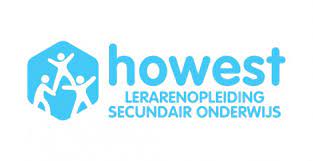 Storm Pape
[Speaker Notes: Onderwerp aankaarten omtrent zitten en staan
Omtrent een eindwerk]
Leerplandoelen
De leerlingen verklaren het belang van een gezonde levensstijl.
A – B stroom
ET 1.1
De leerlingen stellen gezondheidsbevorderend gedrag binnen de
schoolse context vanuit inzicht in het belang van preventie en mogelijke risicofactoren.
ET 1.2
ET 1.3
De leerlingen passen technieken voor een correcte lichaamshouding en voor ergonomische principes toe.
[Speaker Notes: Duidelijk maken dat dit is om de leerling in te laten zien wat een gezonde houding is, hoe ze hier aan kunnen werken en wat de risico’s zijn.]
Zitgedrag
63
51%
8U
Per dag
Schooluren
Totaal
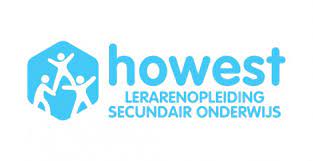 [Speaker Notes: Tijdens de schooluren zitten leerlingen meer dan de helft van de tijd, en in het totaal gemiddeld 8 uur per dag!
Eventueel de vraag stellen als ze dit zelf veel vinden?
Dachten de leerlingen dat ze meer of minder uur per dag neerzaten?
Denken ze dat dit gezond is?]
Waar zitten of staan wij doorheen de dag?
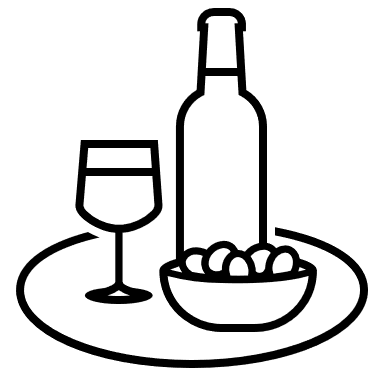 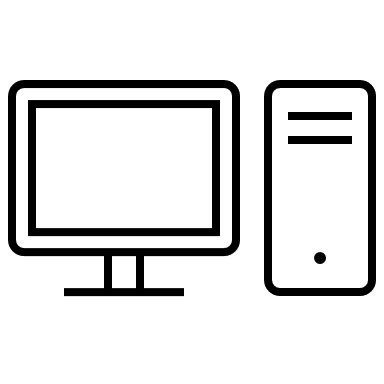 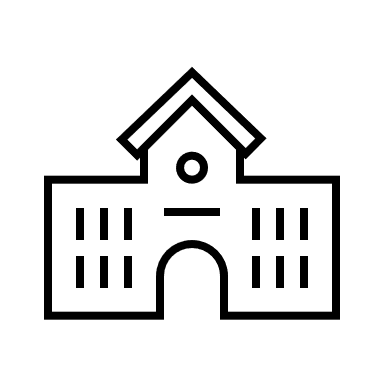 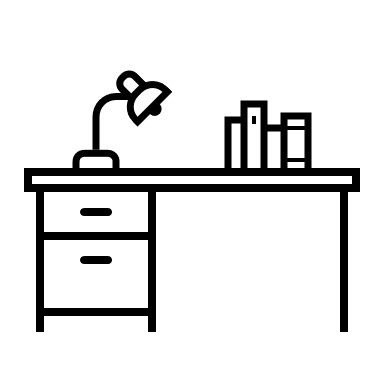 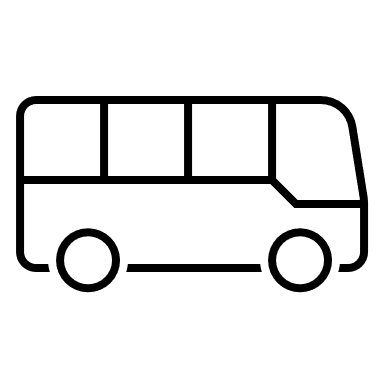 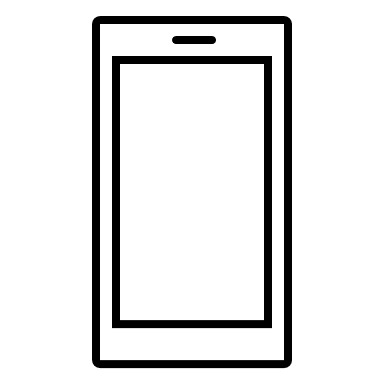 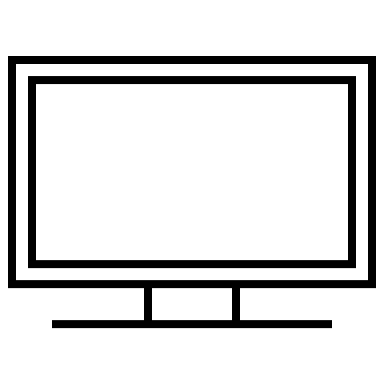 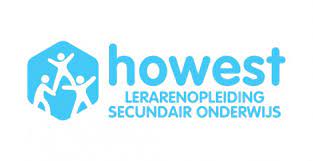 [Speaker Notes: Leerkracht stelt de vraag “Waar zouden jullie overal zitten doorheen de dag, geef maar enkele voorbeelden?”
De leerlingen even laten antwoorden en dan de correcte antwoorden overlopen.]
Waarom zou dit belangrijk zijn?
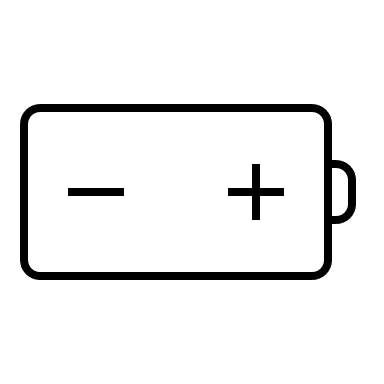 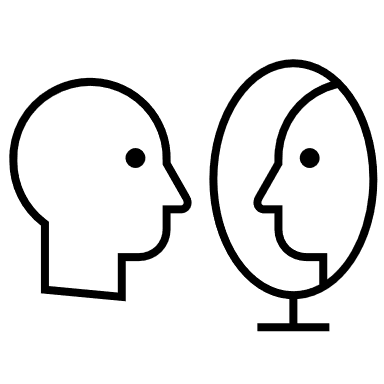 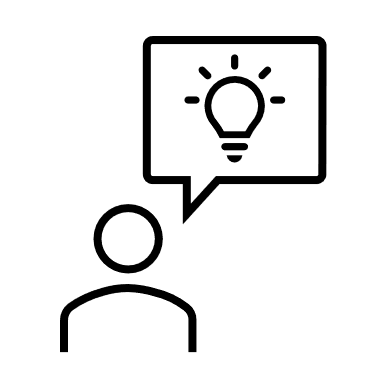 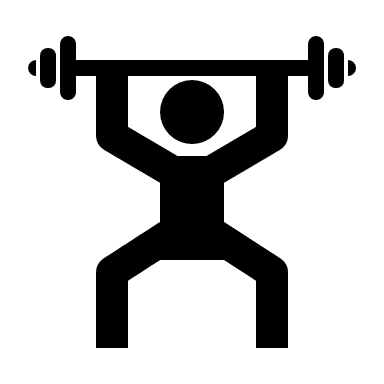 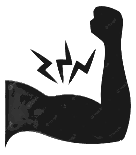 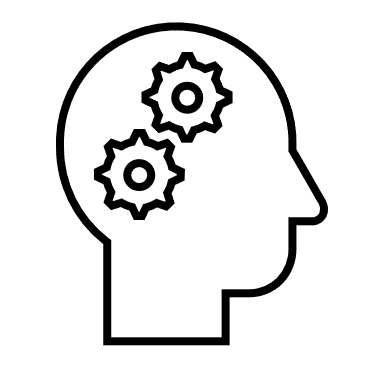 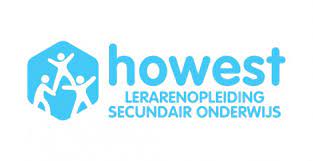 [Speaker Notes: Leerkracht stelt de vraag “Oké, we weten nu al waar we zitten maar weten we ook waarom correct zitten en staan belangrijk zou kunnen zijn?
De leerlingen even laten antwoorden en dan de correcte antwoorden overlopen.]
ACTIE!
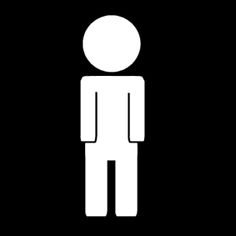 01
AANDACHTSPUNTEN STAHOUDING
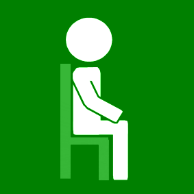 02
AANDACHTSPUNTEN ZITHOUDING
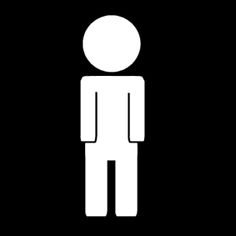 03
AANDACHTSPUNTEN STAHOUDING
4 groepen
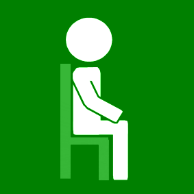 04
AANDACHTSPUNTEN ZITHOUDING
2 minuten
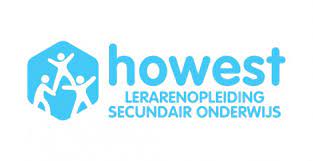 [Speaker Notes: De leerkracht verdeeld de klas in 4 groepen (1,2,3 en 4) deze groepen krijgen elk 2 minuten om te denken over aandachtspunten omtrent zitten of staan.  De Leerkracht vraagt na de 2 minuten naar antwoorden.
De groepen mag de leerkracht zelf verdelen, afhankelijk van het aantal leerlingen.
De leerlingen mogen noteren of elk een aandachtspunt onthouden. (keuze leekracht)]
Zitten
Aandachtspunten
Rug tegen de rugleuning
Tip: indien verstelbare stoelen ter beschikking = gebruiken!
Hoofd rechtop
90° in heupen, knieën en ellebogen
Beide voeten plat op de grond
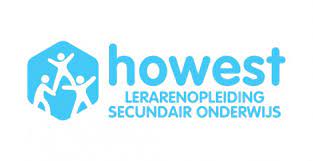 [Speaker Notes: Antwoorden worden 1 per 1 kort overlopen.]
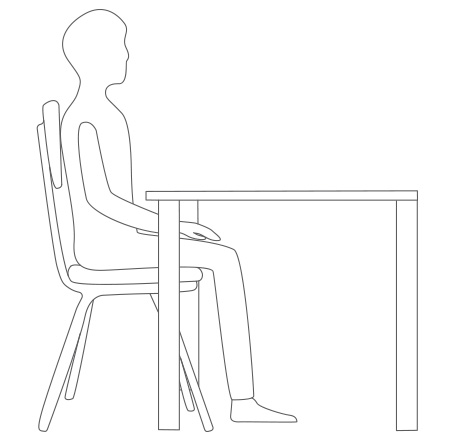 Hoofd rechtop
Rug tegen de rugleuning
Beide voeten plat 
op de grond
90° in heupen en knieën
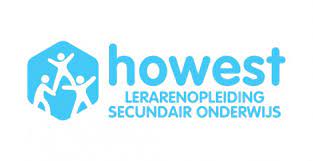 [Speaker Notes: Voorbeeld in functie van aandachtspunten]
UITPROBEREN
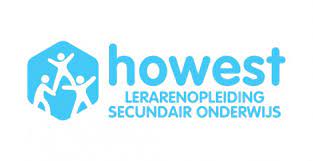 [Speaker Notes: Leerlingen mogen nu eens hun houding aanpassen a.d.h.v. de opgesomde aandachtspunten]
Staan
Aandachtspunten
Verdeel je gewicht over beide voeten
Lichte buiging door de knieën
Sta rechtop, geen ingezakte houding
Rug en hoofd rechtop
Plaats je voeten op gelijke lijn met je schouders
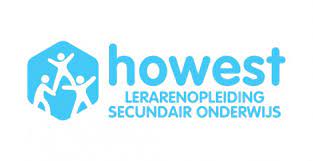 [Speaker Notes: Antwoorden worden 1 per 1 kort overlopen.]
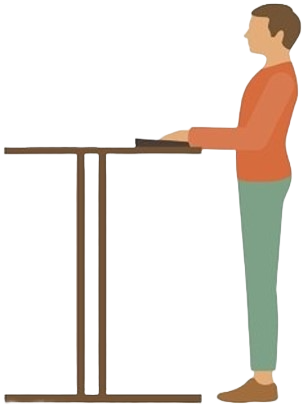 Rug en hoofd rechtop
Sta rechtop, geen ingezakte houding
Plaats je voeten op gelijke 
lijn met je schouders
Lichte buiging door de knieën
Verdeel je gewicht over 
beide voeten
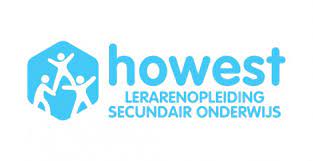 [Speaker Notes: Voorbeeld in functie van aandachtspunten]
UITPROBEREN
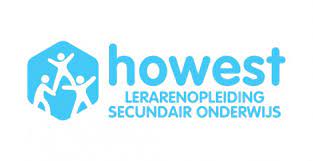 [Speaker Notes: Leerlingen mogen nu eens hun houding aanpassen a.d.h.v. de opgesomde aandachtspunten]
Wat zijn deze stickers?
Zit je goed?
STAP 1 : Je ziet de sticker en de vraag

STAP 2 : Je denkt na over de vraag

STAP 3 : Je past je houding eventueel aan!

STAP 4 : Je dubbelcheckt via de poster van               het zelfde kleur


Wanneer gebruik je dit?

Vrije keuze!
Sta je goed?
Zit je goed?
Sta je goed?
Zit je goed?
Sta je goed?
[Speaker Notes: Uitleg over wat de stickers zijn, hoe ze eruit zien en wat ze doen. 

Belangrijk is om te vermelden dat de leerlingen zelf kiezen wanneer ze de sticker toepassen op zichzelf!]
Poster staan
[Speaker Notes: Deze blauwe poster is voor sta gedrag en gebruik je als je ergens aan je positie een blauwe sticker ziet!

Dit is niet van toepassing momenteel aangezien er geen statafels zijn.]
Poster zitten
[Speaker Notes: De roze poster is voor zitgedrag en gebruik je als je ergens een roze sticker ziet!]
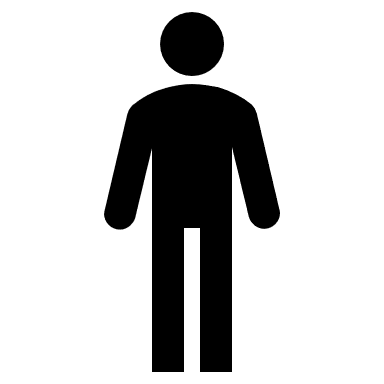 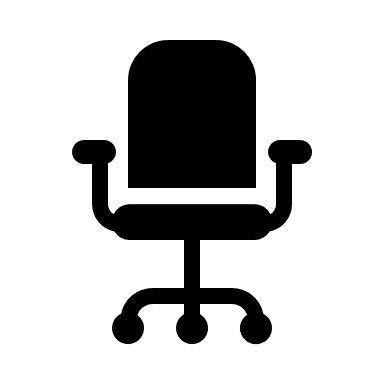 STAP 3
STAP 4
STAP 1
STAP 2
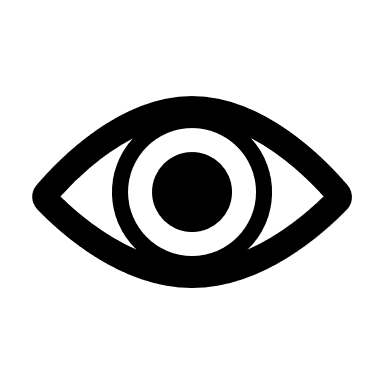 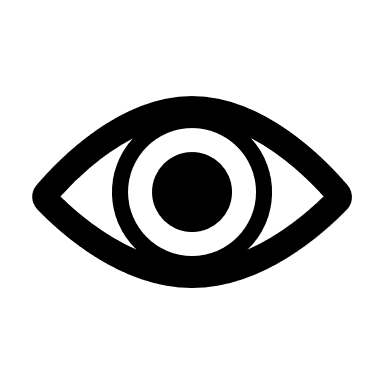 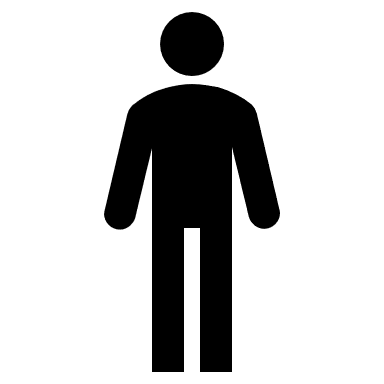 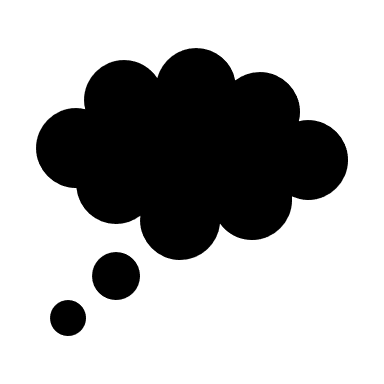 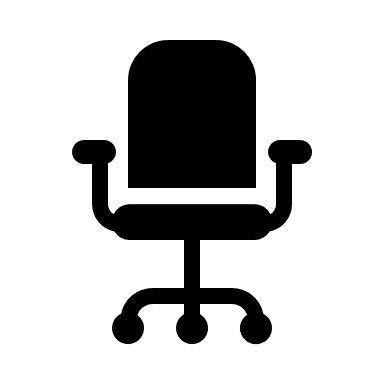 [Speaker Notes: Pictogrammen bovenaan is de basishouding
Stap1: Je ziet de stickers
Stap 2: Je denkt/reflecteert over de vraagstelling van de sticker.
Stap 3: Je past je houding aan.
Stap 4: Je kijkt naar de poster die bij je sticker hoort en dubbelcheckt!

Zelfde als instructieblaadje aan de deur.]
TIPS
Maximum 30 minuten aan een stuk zitten

Wissel af en toe van zithouding!

Volledige les staan?  NEEN, wissel af met zitten

Gezonde mix van zitten en staan!

-  Zoek aan de statafel iemand met dezelfde grootte!
[Speaker Notes: Enkele tips omtrent sta gedrag. Deze tips kunnen ook gelden in andere lessen (natuurwetenschappen lokaal) waar er wel statafels zijn, …

Einde PwP]
Bronvermelding
Bruin, R. de. (2019b, april 9). Schoolergonomie. Geraadpleegd op 15 januari 2023, van https://www.schoolergonomie.nl/visie-op-goed-zitten/

Motmans, R. (2022a, oktober 16). Wat is ergonomie? Ergonomie site. Geraadpleegd op 10 december 2022, van https://www.ergonomiesite.be/ergonomie-2/

Vlaamse Overheid. (z.d.). Goede lichaamshouding en veilig bewegen | 1ste graad SO | Gezond Leven. Gezond Leven. Geraadpleegd op 10 december 2022, van https://www.gezondleven.be/leerlijnen/goede-lichaamshouding-en-veilig-bewegen-1ste-graad-so
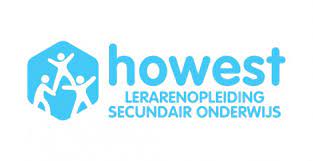